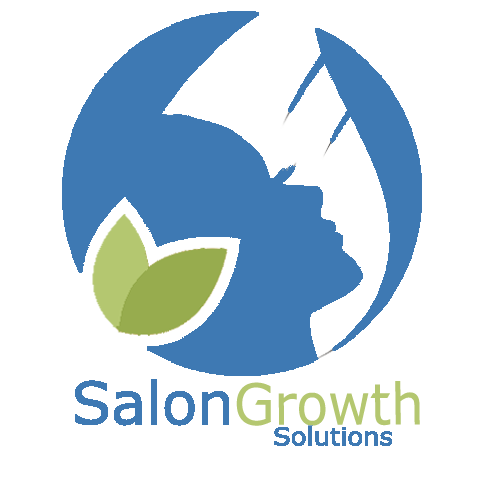 Marketing Fundamentals
Ryan Nicholas
Salon Growth Solutions
11/10/2017
What is marketing?
"Marketing is the building of a relationship between a company, a product, and a consumer by understanding the value of their needs." Naturally if those marketing do not understand the value of their product in relation to the customer's needs, then will fail.
The management process through which goods and services move from concept to the customer.
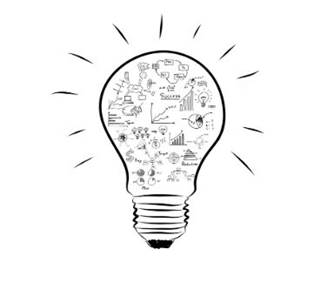 Marketing & Innovation
Why is marketing so important?
The heart of your business success lies in its marketing. Most aspects of your business depend on successful marketing. The overall marketing umbrella covers advertising, public relations, promotions and sales. Marketing is a process by which a product or service is introduced and promoted to potential customers.
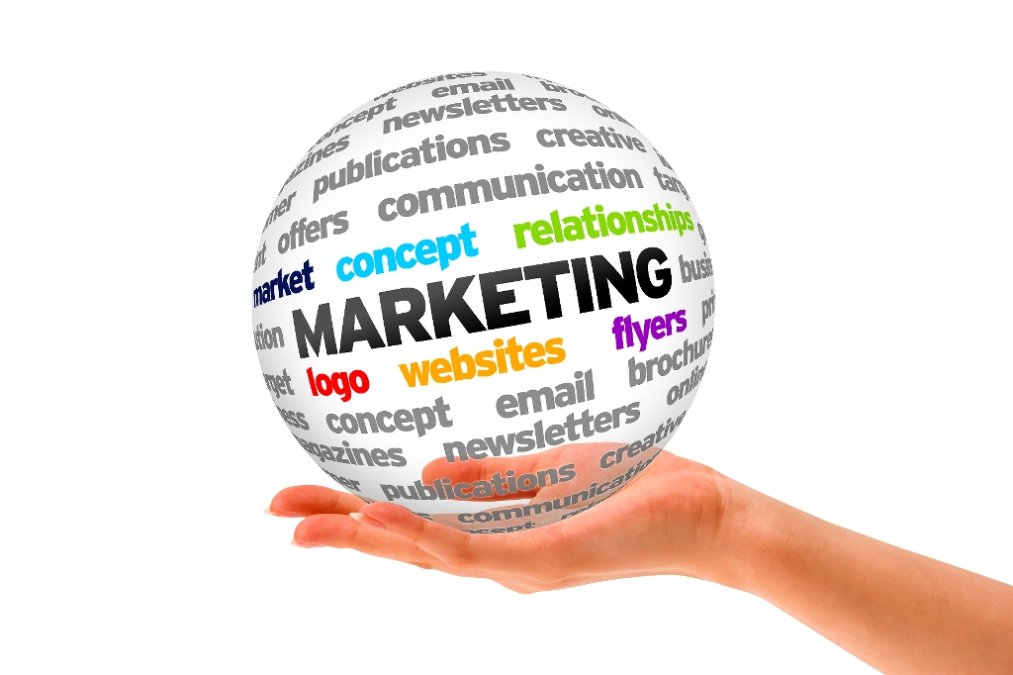 Getting Word Out
For a business to succeed, the product or service it provides must be known to potential buyers. Unless your business is known in the community and have communication with your customers readily available, you have to use marketing strategies to create product or service awareness. Without marketing, your potential customers may never be aware of your business offerings and your business may not be given the opportunity to progress and succeed. Using marketing to promote your product, service and company provides your business with a chance of being discovered by prospective customers.
Higher Sales
Once your product, service or company gets on the radar screen of your prospects, it increases your chances that consumers will make a purchase. As awareness becomes a reality, it is also the point where new customers start to spread the word, telling friends and family about this amazing new product they discovered. Your sales will steadily increase as the word spreads. Without employing marketing strategies, these sales may not have ever happened; without sales, a company cannot succeed.
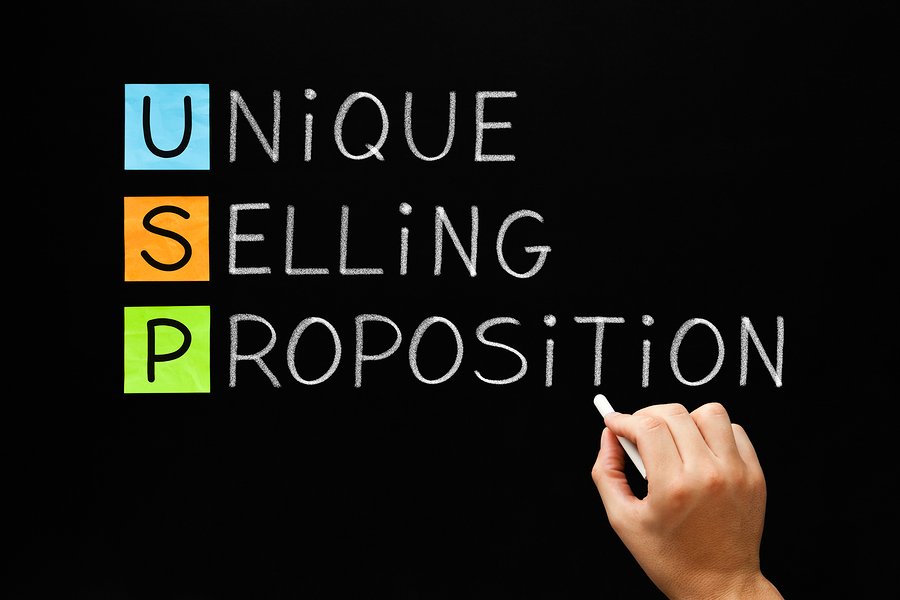 Worksheet: THE USP Factory
Your Assignments:
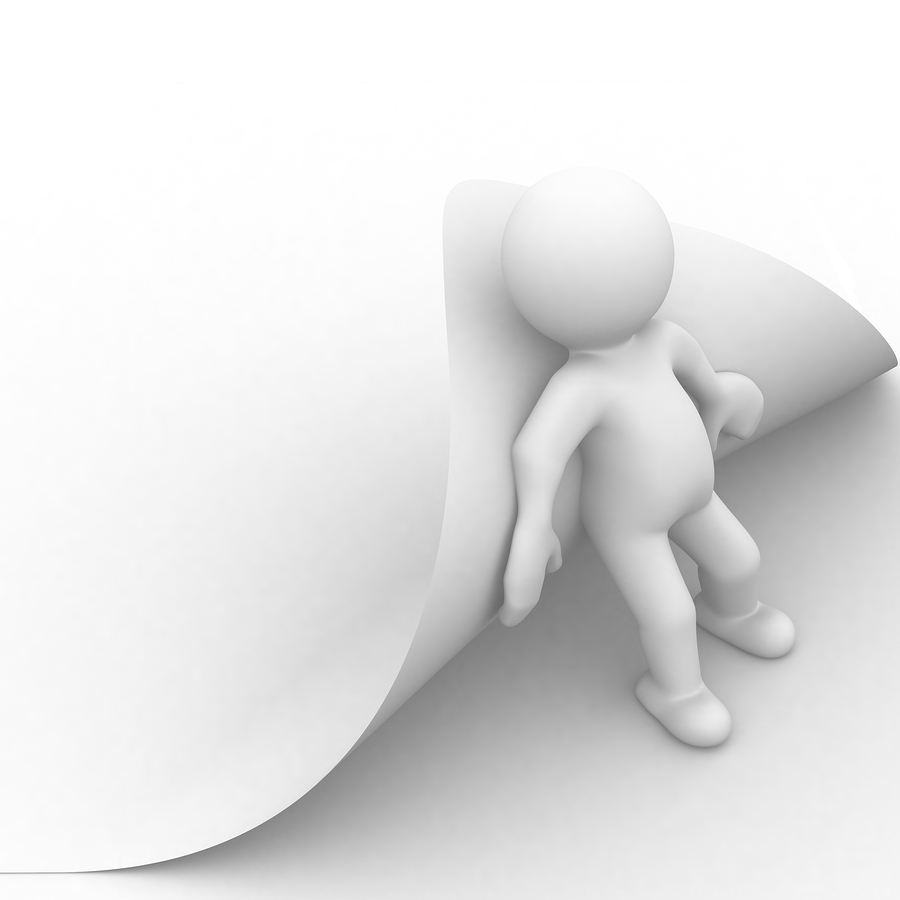 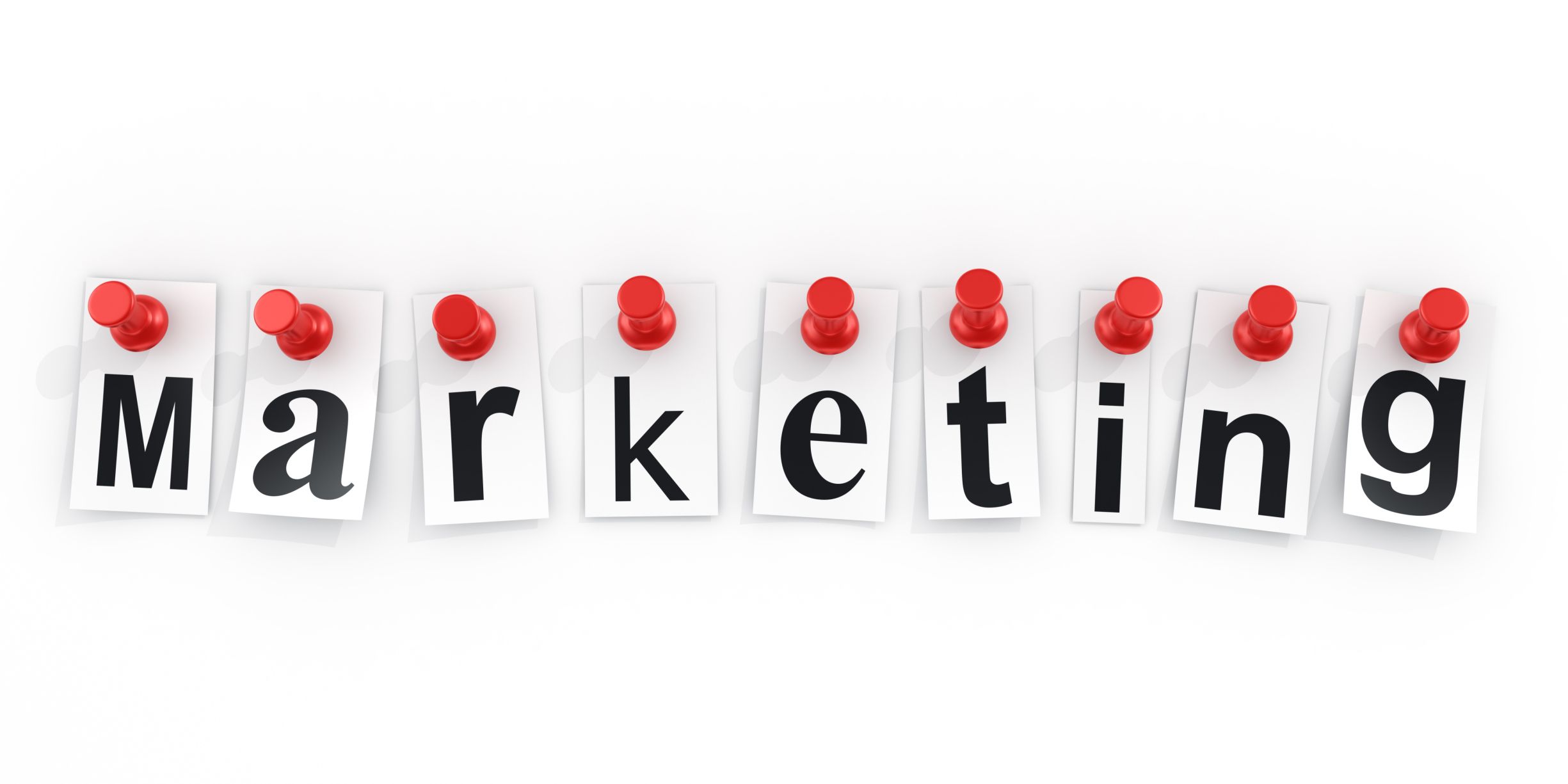 Different Forms
of
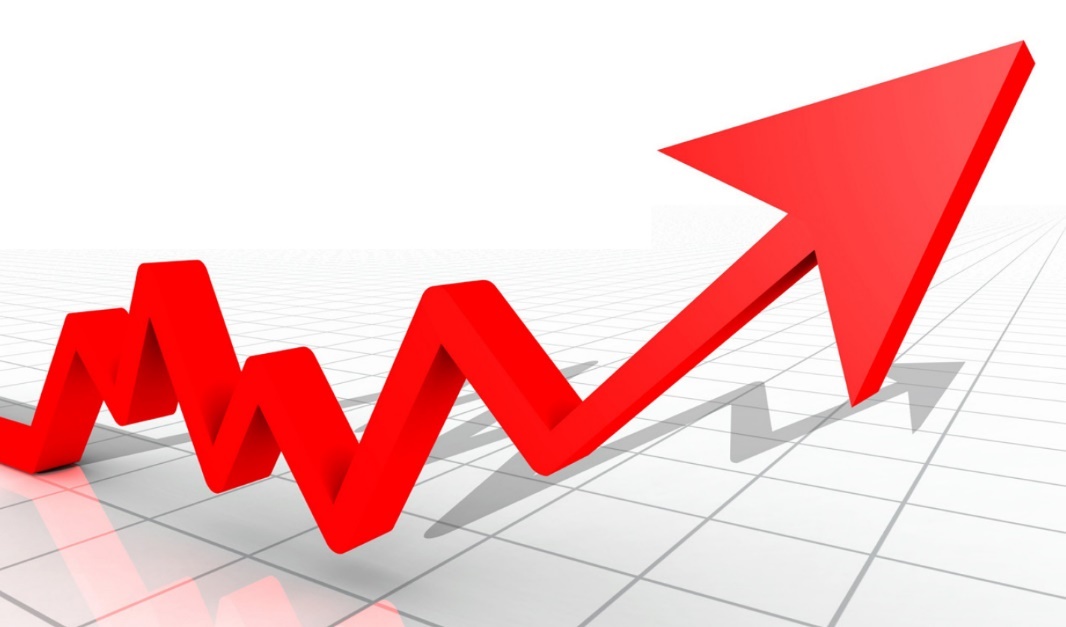 Benefits/Features
Lead Generation
is the process of attracting and converting strangers and prospects into someone who has indicated interest is you company's product or service.

Process of collecting names and contact information about qualified prospects which will be contacted by the salespeople for generating orders.

often uses digital channels, and has been undergoing substantial changes in recent years from the rise of new online and social techniques. In particular, the abundance of information readily available online has led to the rise of the “self-directed buyer” and the emergence of new techniques to develop and qualify potential leads before passing them to sales
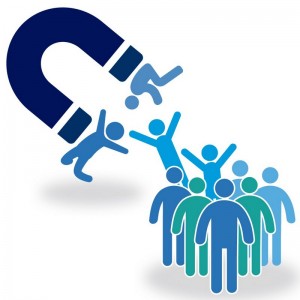 Vs Sales
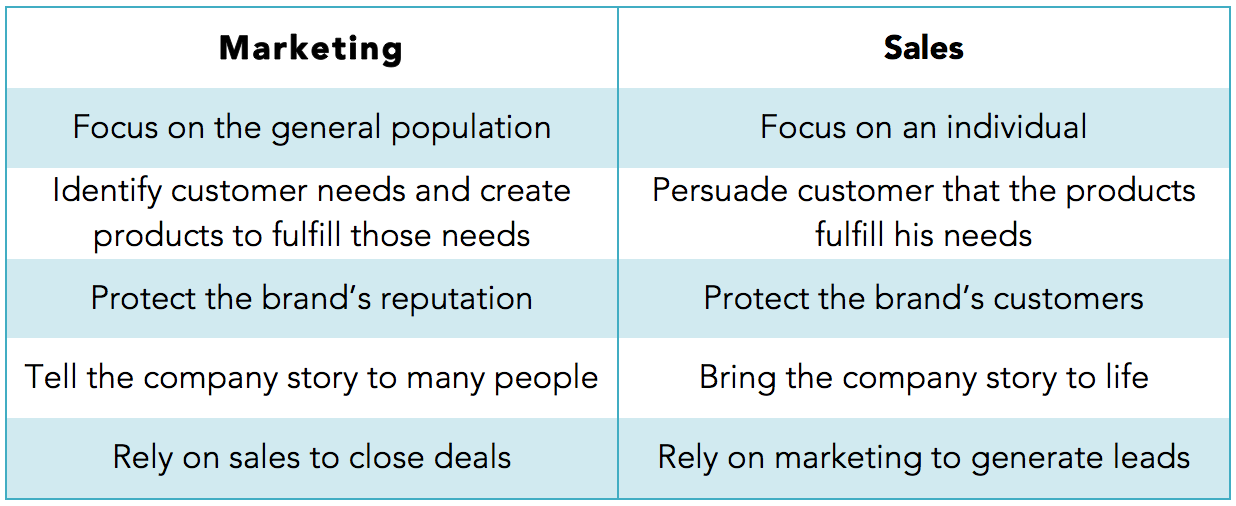 EBM (Education Based Marketing)
Buyer Awareness scale
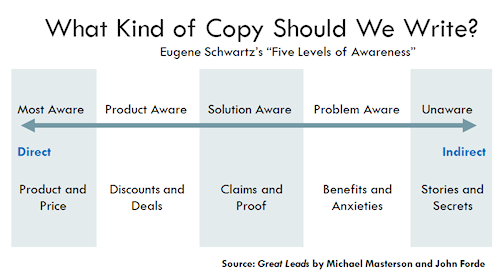 Contextual Marketing vs Search Marketing
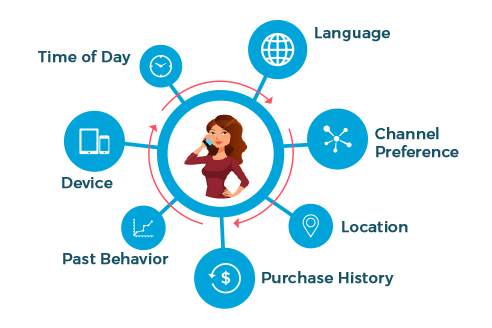 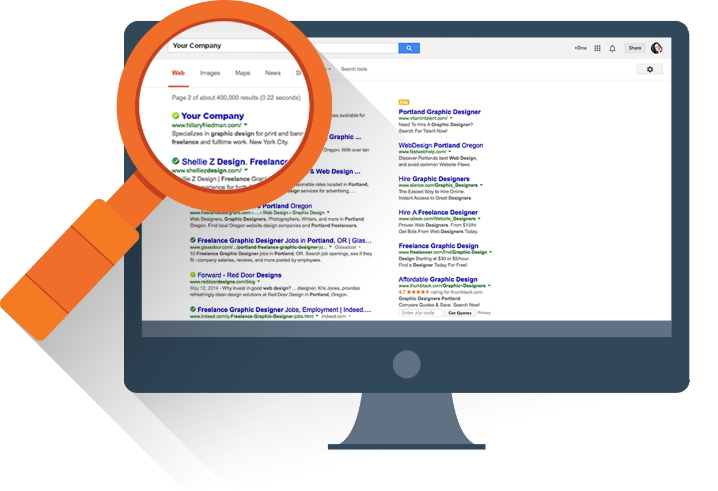 Buyer Sophistication
Adventure Works:  The ultimate source for outdoor equipment